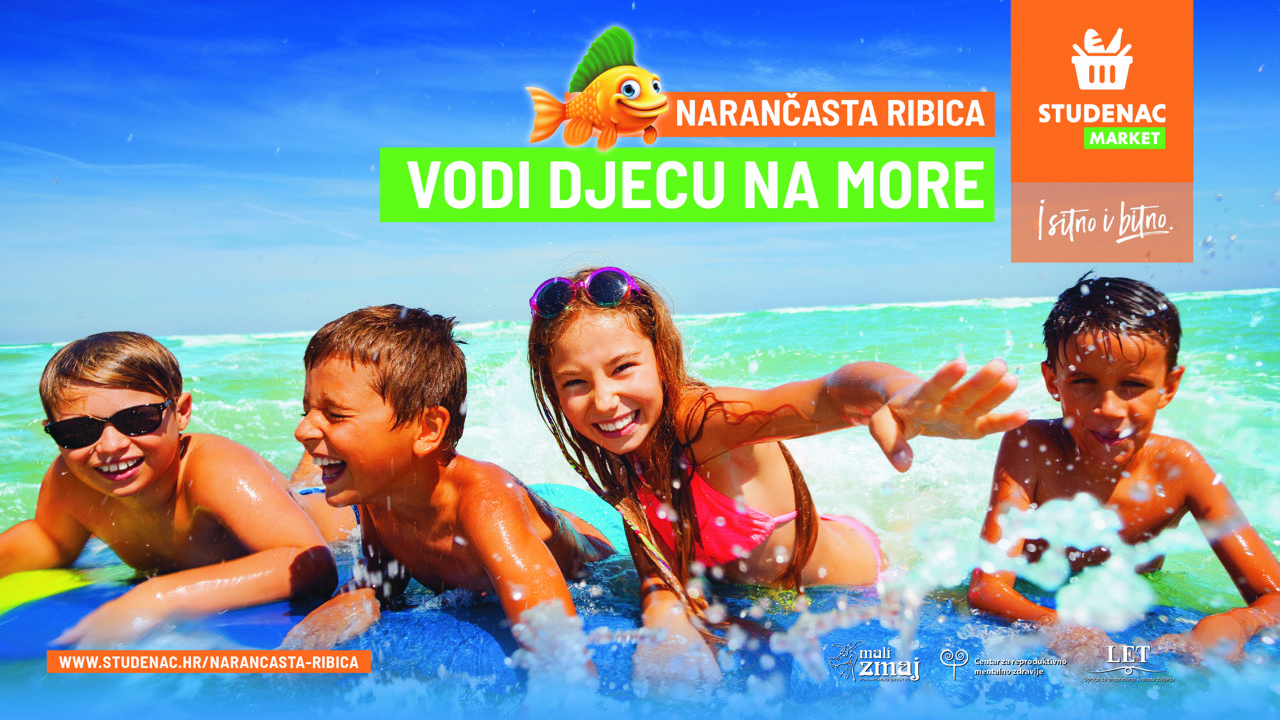 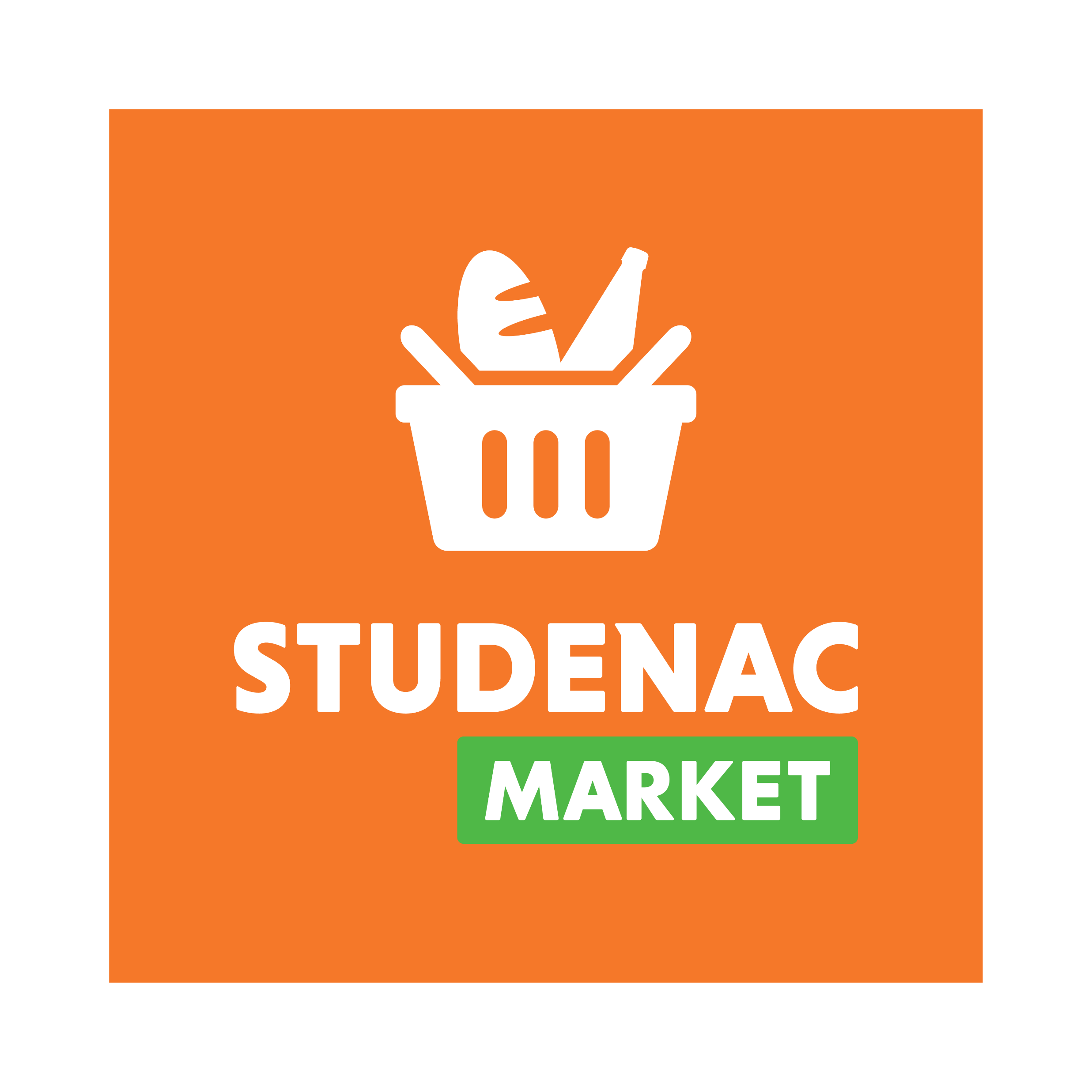 DOBRODOŠLI!
NARAČASTA RIBICA: PODRŠKA JEDNORODITELJSKIM OBITELJIMA
Zagreb, 23.05.2024.
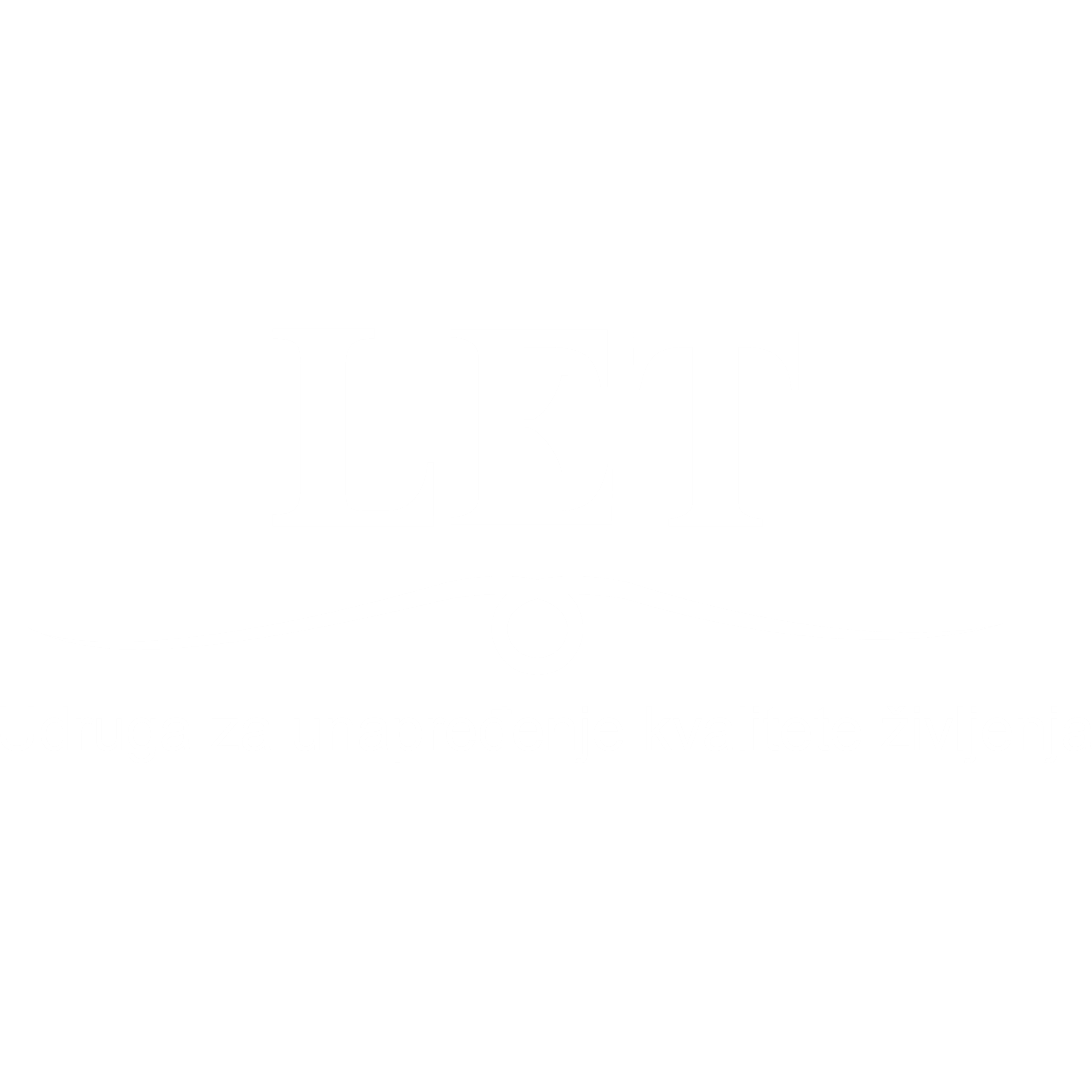 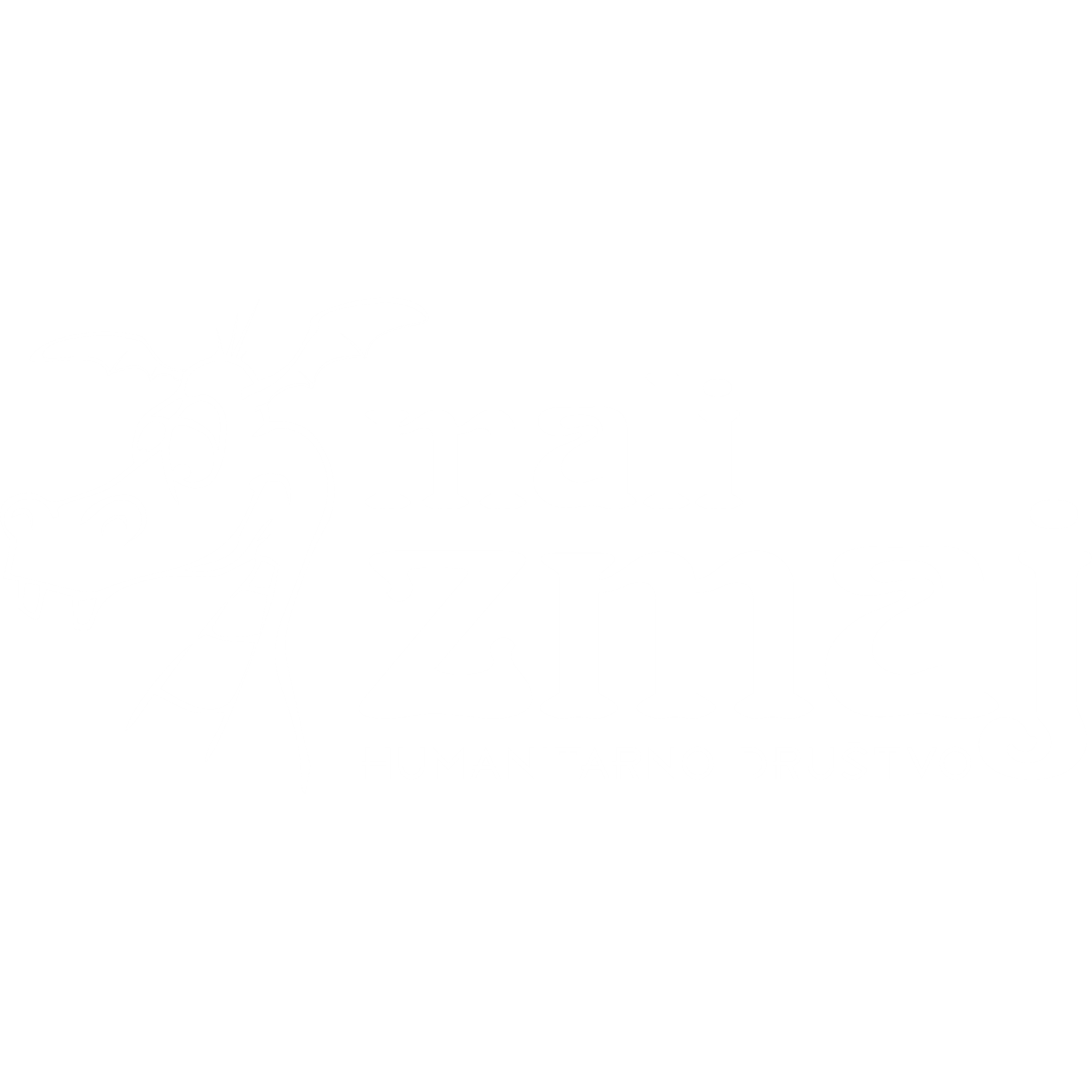 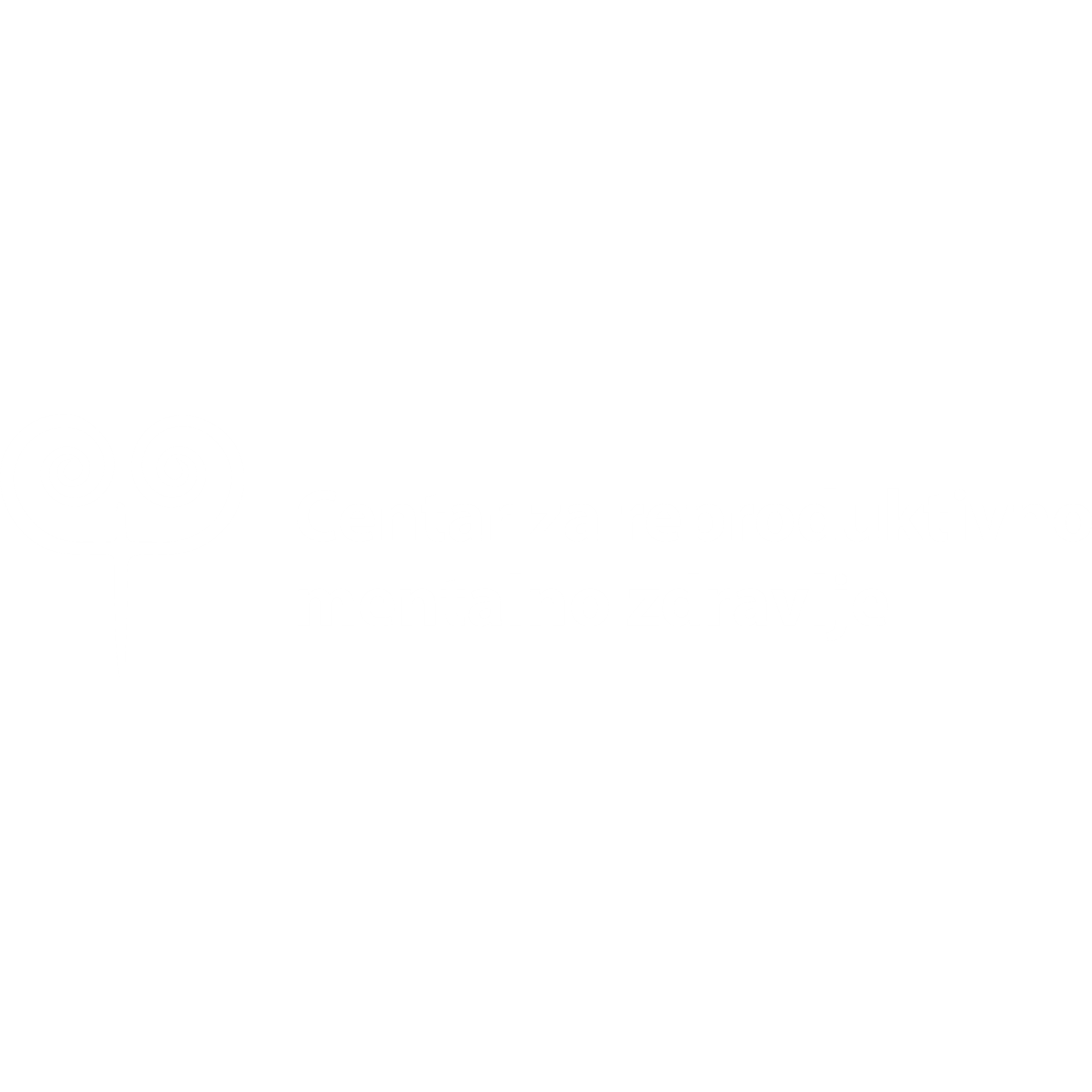 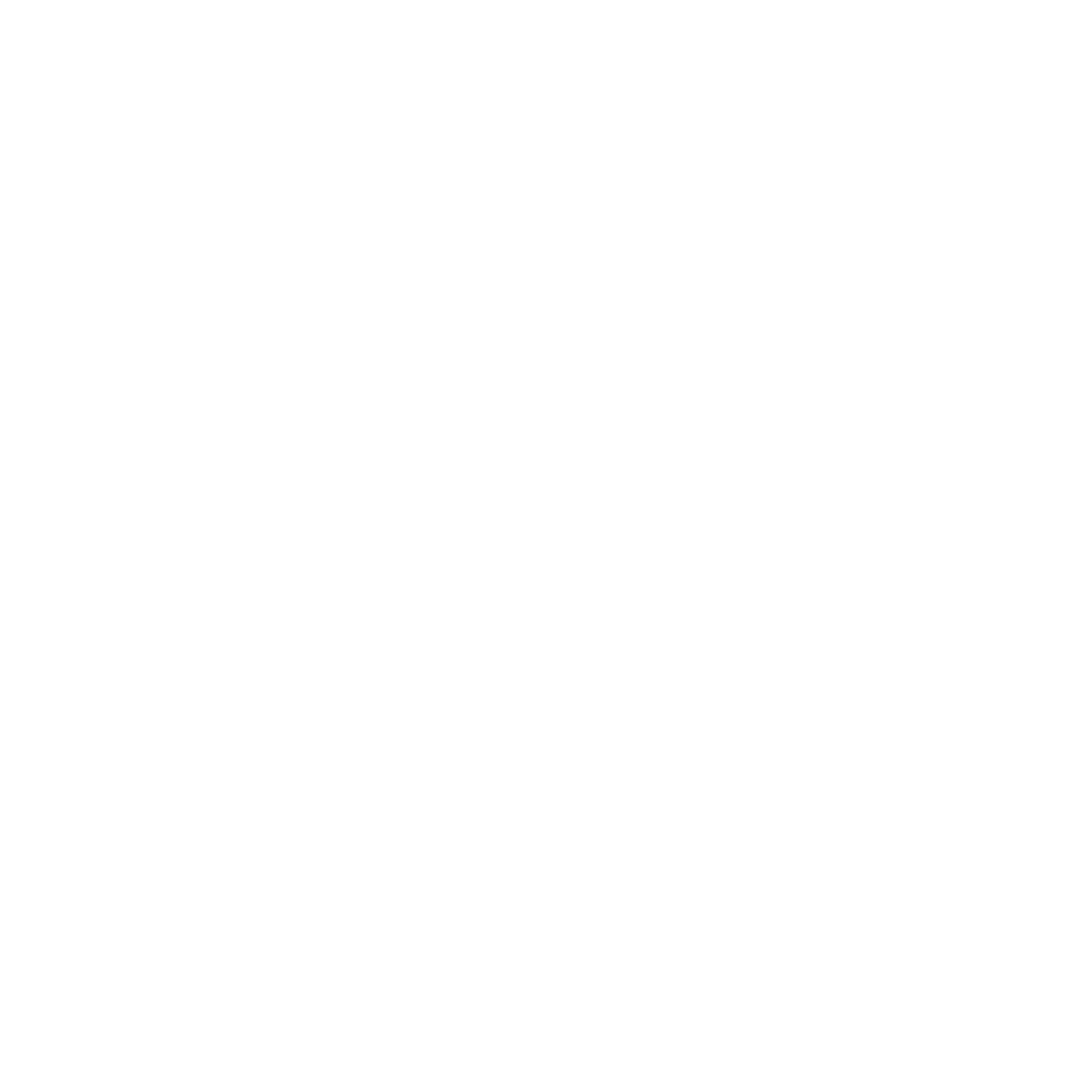 NINA MIMICA
članica Uprave
Studenac d.o.o.
IRENA STARMAN FRANČIĆ
Senior Project Manager
Hendal
o istraživanju
Uzorak
Metodologija
Online
veljača-travanj
2021 N=166
2024 N=180
Nacionalna pokrivenost (regije, urbano/ruralno)
Različite dobne skupine
Različitog stupnja obrazovanja i zaposlenosti
Različite razine primanja
Oko 90% žena
percipirana kvaliteta života
1
2
3
Razvod je glavni razlog jednoroditeljstva
Kao i 2021., samohrani roditelji i dalje smatraju kako im je odgoj u usporedbi s obiteljima s dva roditelja teži ili puno teži.
Roditeljska uloga i usklađivanje obaveza iznimno je stresno
razlozi jednoroditeljstva
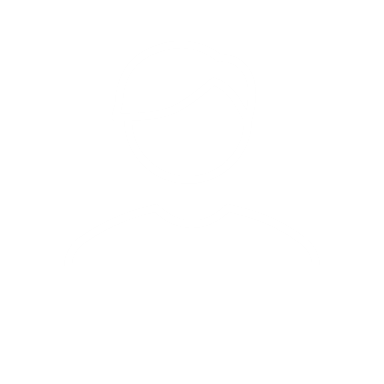 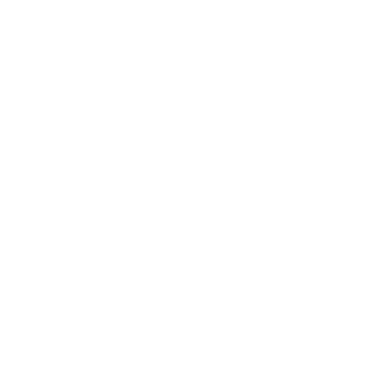 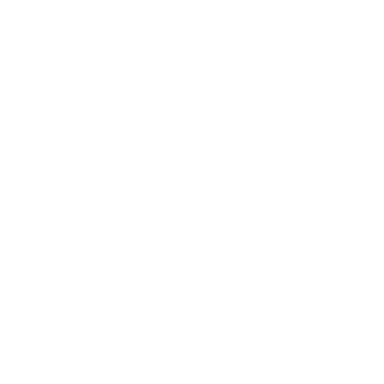 Razvod je glavni razlog jednoroditeljstva
74%
jednoroditeljske vs. obitelji s dva roditelja
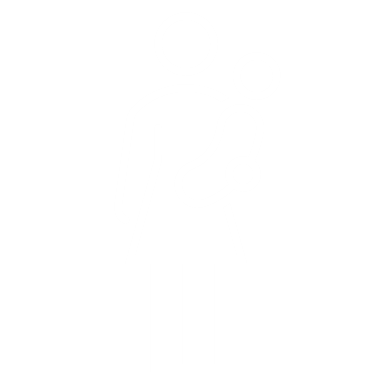 M=1,93
T2B=80%
M=1,97
T2B=74%
Odgoj u jednoroditeljskim obiteljima je teži ili puno teži
80%2024
74% 2021
percepcija roditeljstva
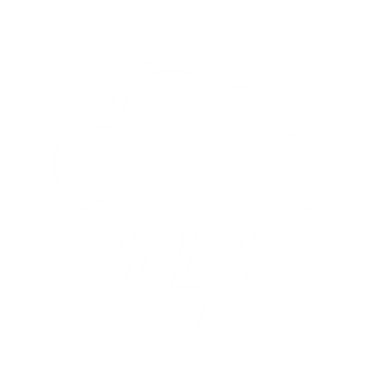 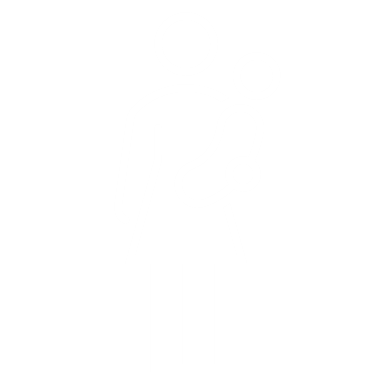 Uloga roditelja je stresna i teška  76%
Imam manju mogućnost opuštenijeg života 72%
Teško usklađujem obiteljske i poslovne obaveze 69%
Ne mogu djeci priuštiti sve što im treba 53%
socijalna podrška
1
2
Sve manja uključenost drugog roditelja
Smanjena pomoć bliže okoline u brizi oko djece
3
4
Smanjenje zadovoljstva samohranih roditelja podrškom obitelji
Oko polovice ispitanih osjeća se povezano sa zajednicom
uključenost drugog roditelja
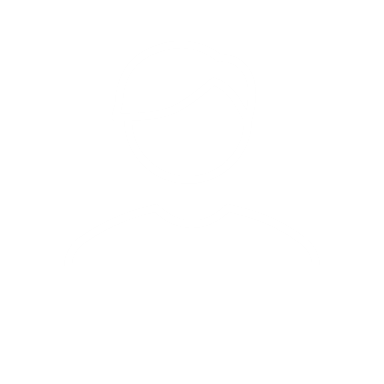 Drugi roditelj nije uopće uključen u odgoj
36%
uključenost bliže okoline
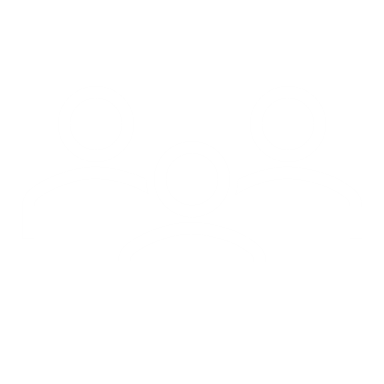 Moji roditelji
43%
Nitko više ne sudjeluje u brizi oko djece
43%
zadovoljstvo podrškom obitelji
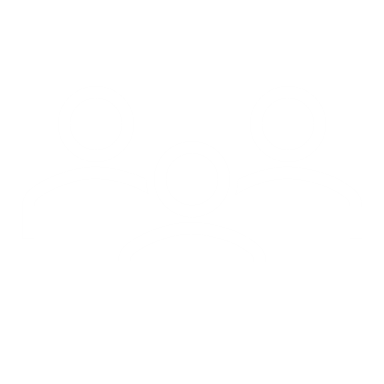 M=2,51
T3B=78%
M=3,88
T3B=84%
Podrška je dobra/ vrlo/iznimno dobra
78%2024
84% 2021
osjećaj povezanosti sa zajednicom
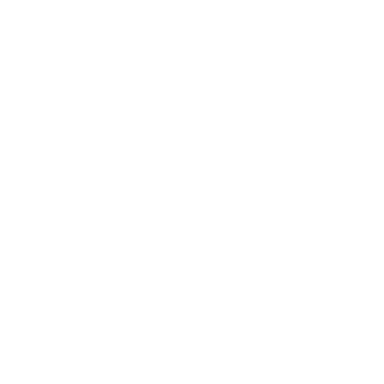 M=3,34
T2B=48%
M=3,30
T2B=49%
Osjećam se donekle/u potpunosti povezan sa zajednicom
48%2024
49% 2021
zaključno
Percipirana kvaliteta života samohranih roditelja je otežana
Ne samo da smatraju kako žive teže u usporedbi s obiteljima s dva roditelja, već je količina stresa kojem su izloženi vrlo visoka
Međutim, usporedba s rezultatima istraživanja iz 2021. pokazuje i dodatnu otegotnu okolnost za samohrane roditelje danas, a to je tendencija sve manje uključenosti drugog roditelja i ostalih članova obitelji u odgoj djece. 
Pri tome je i percipirana podrška obitelji u odgoju djece samohranim roditeljima u padu
Još jedna značajna promjena o odnosu na 2021. godinu tiče se i financijskog aspekta: danas čak 53% ispitanih smatra kako ne može svojoj djeci priuštiti sve što im treba, dok je 2021. to smatralo značajno manjih 39%.


Čini se da su objektivni uvjeti života u jednoroditeljskim obiteljima postali teži, a samohrani roditelji sve više prepušteni sami sebi.
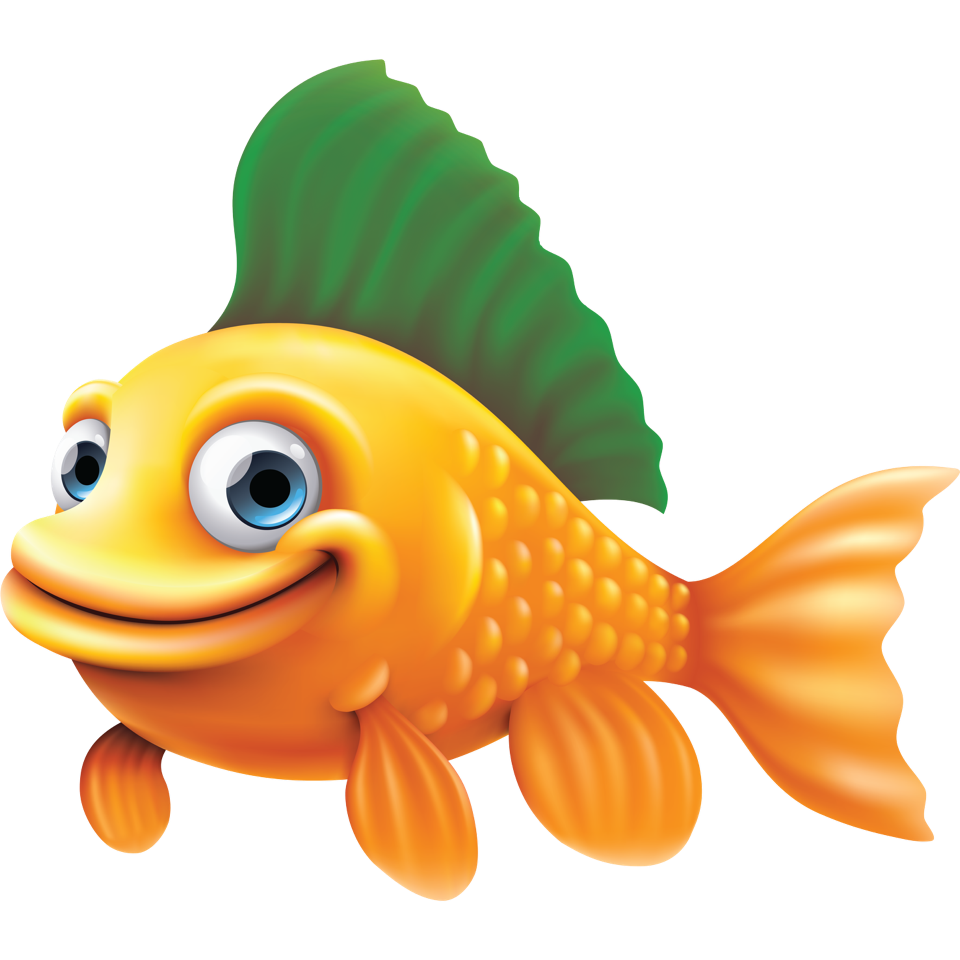 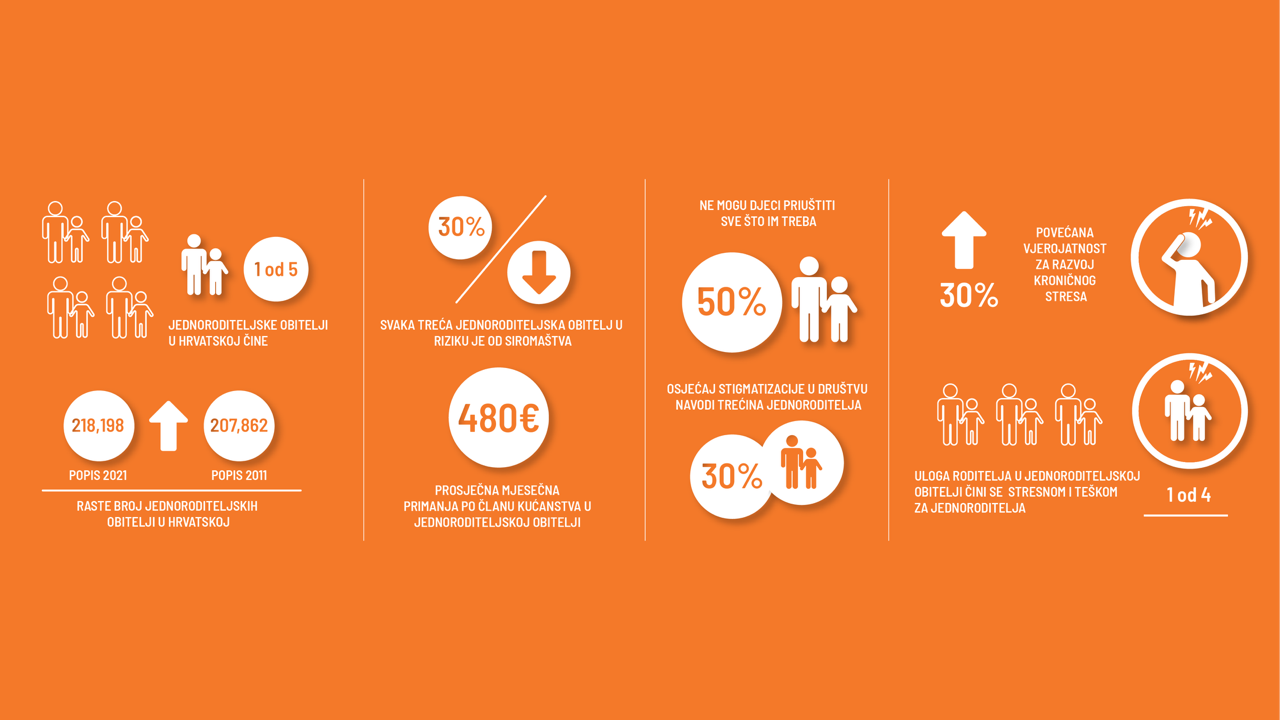 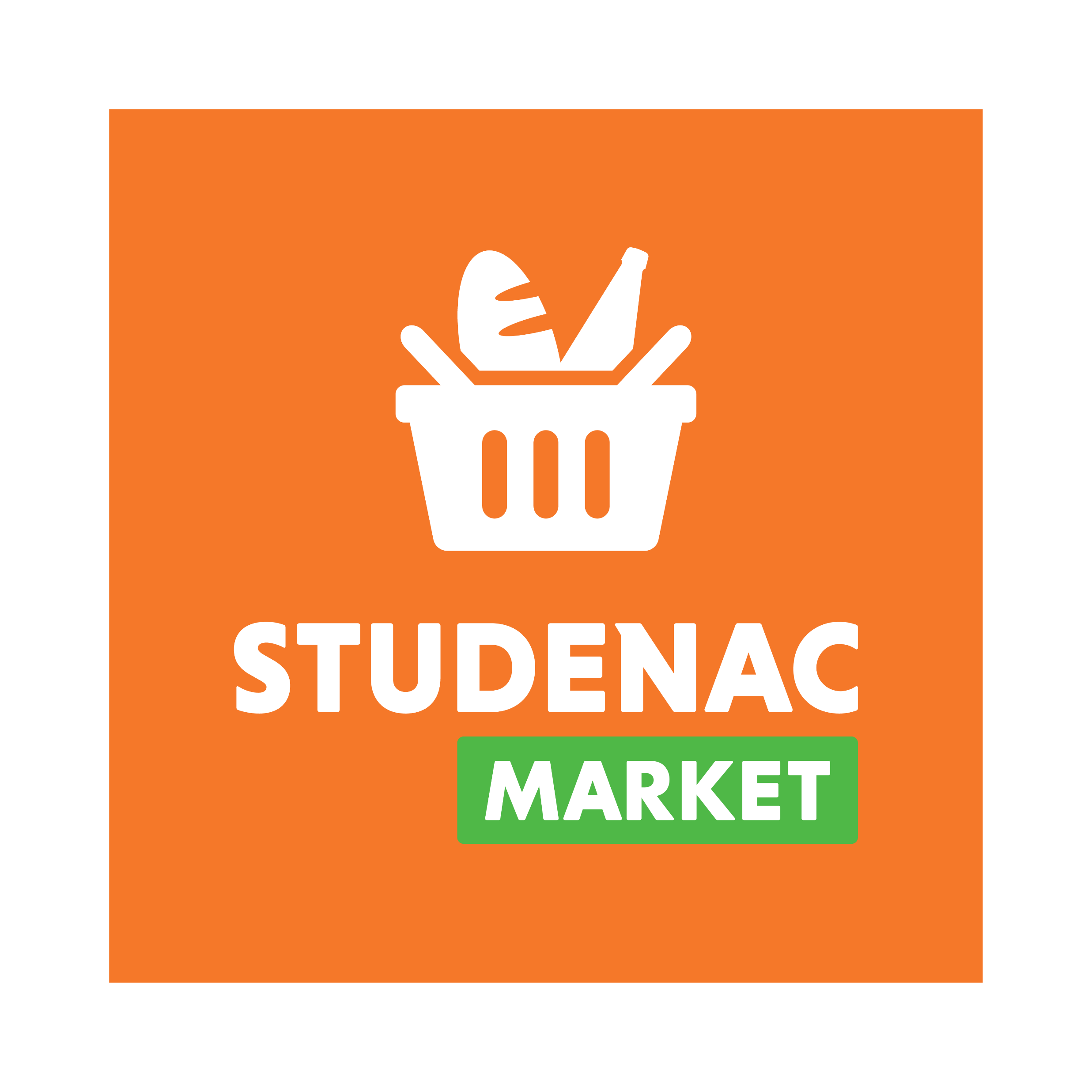 PANEL DISKUSIJAPODRŠKA JEDNORODITELJSKIM OBITELJIMA
Anja Škulje Makjanić, voditeljica projekata korporativnih komunikacija, Studenac 
Aida Handžić, voditeljica Službe za opće pravne poslove i ljudske resurse, Središnja služba Obiteljskog centra 
Martina Leopold, predsjednica, humanitarno društvo Mali zmaj 
Iva Jovović, izvršna direktorica, Udruga LET 
Dora Zrinski Petrović, psiholog, Centar za reproduktivno mentalno zdravlje 
Tina Biloglav, samohrana majka
Ivana Mance, samohrana majka
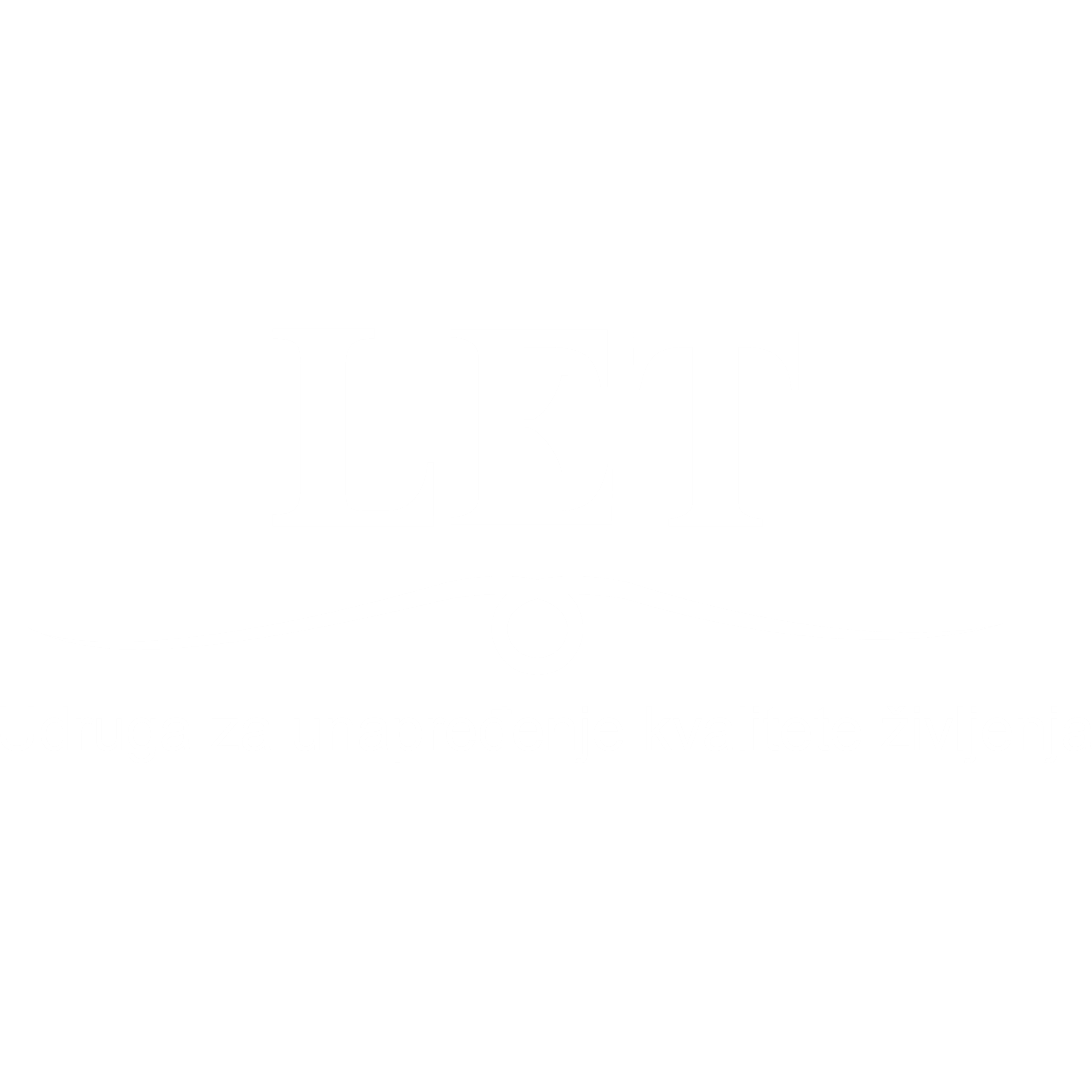 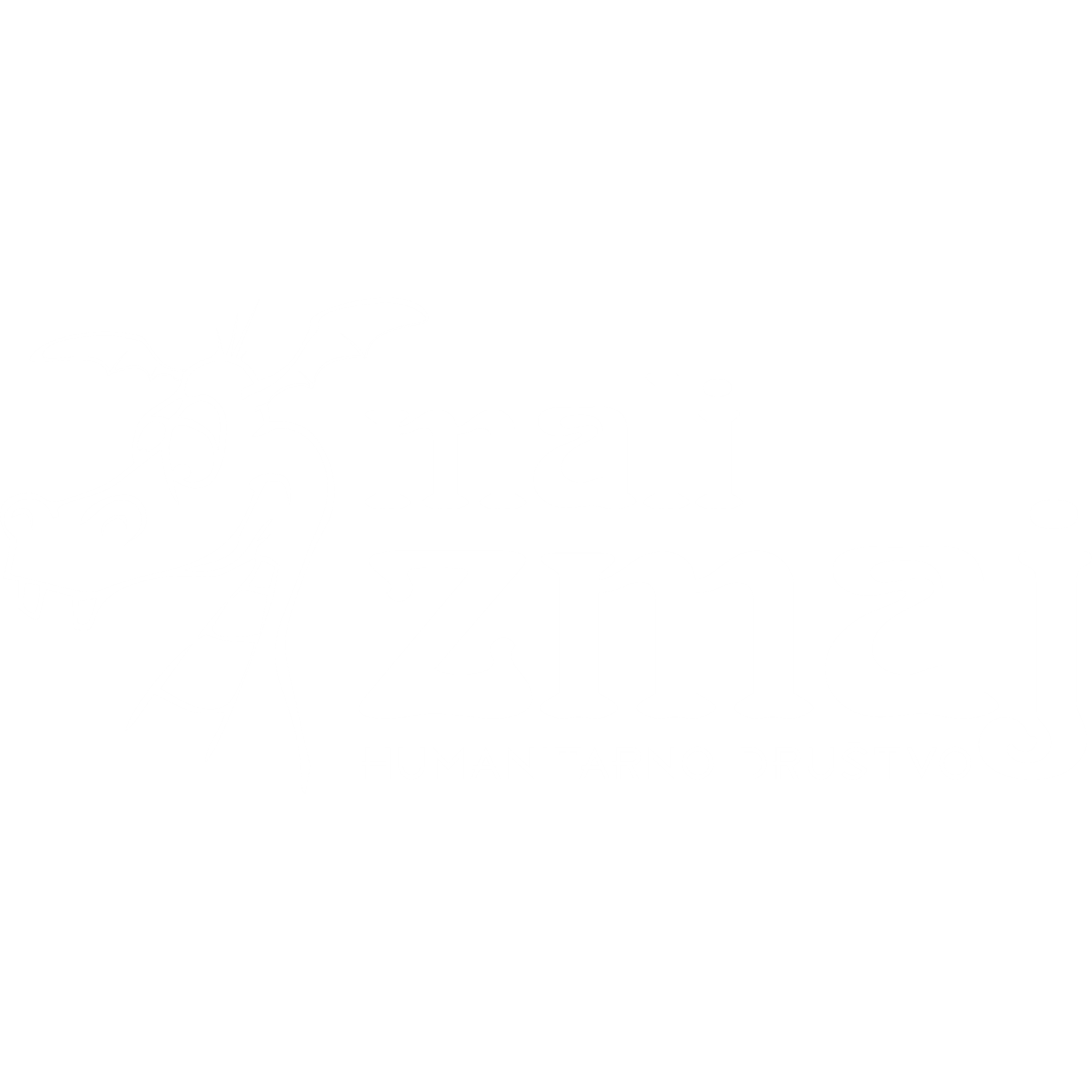 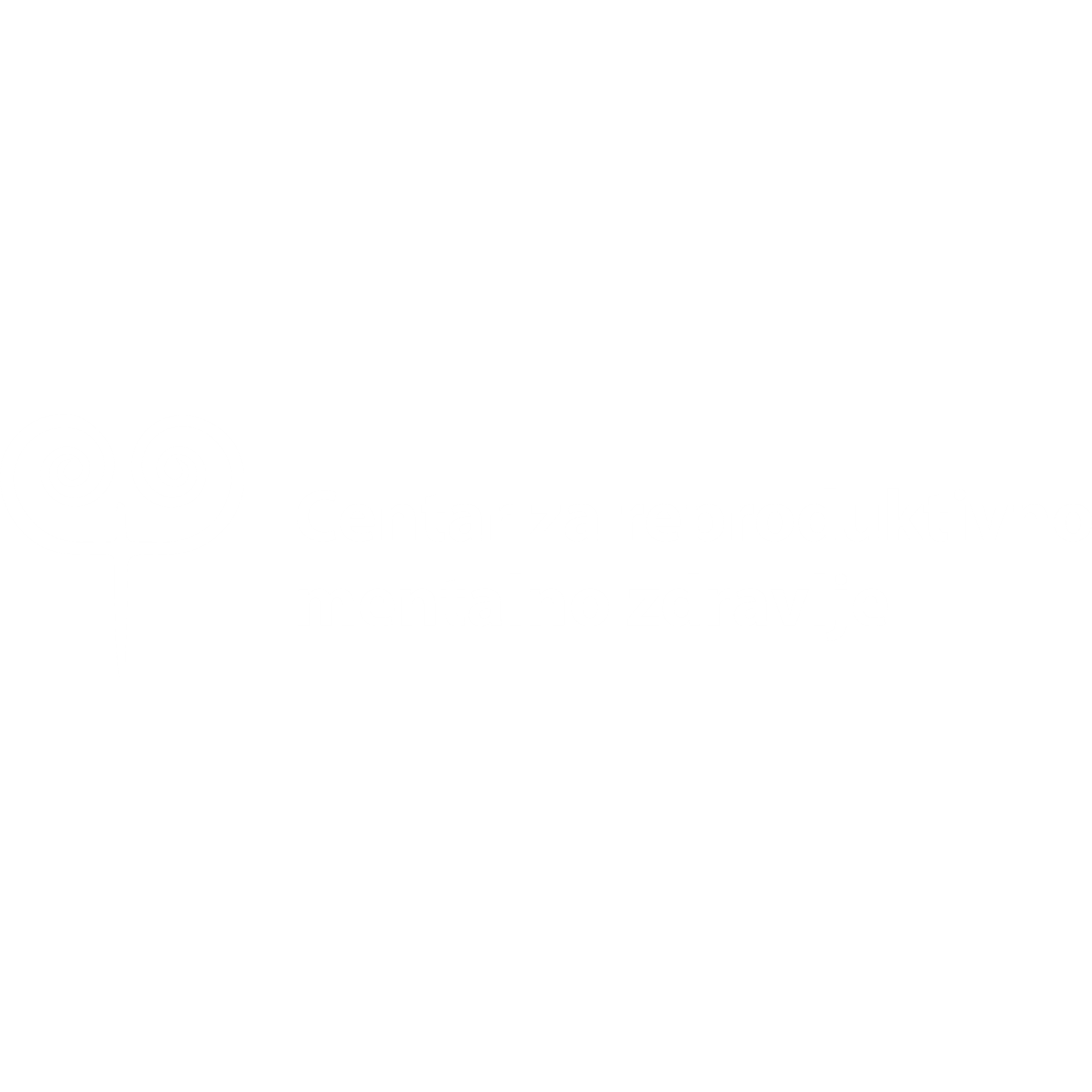 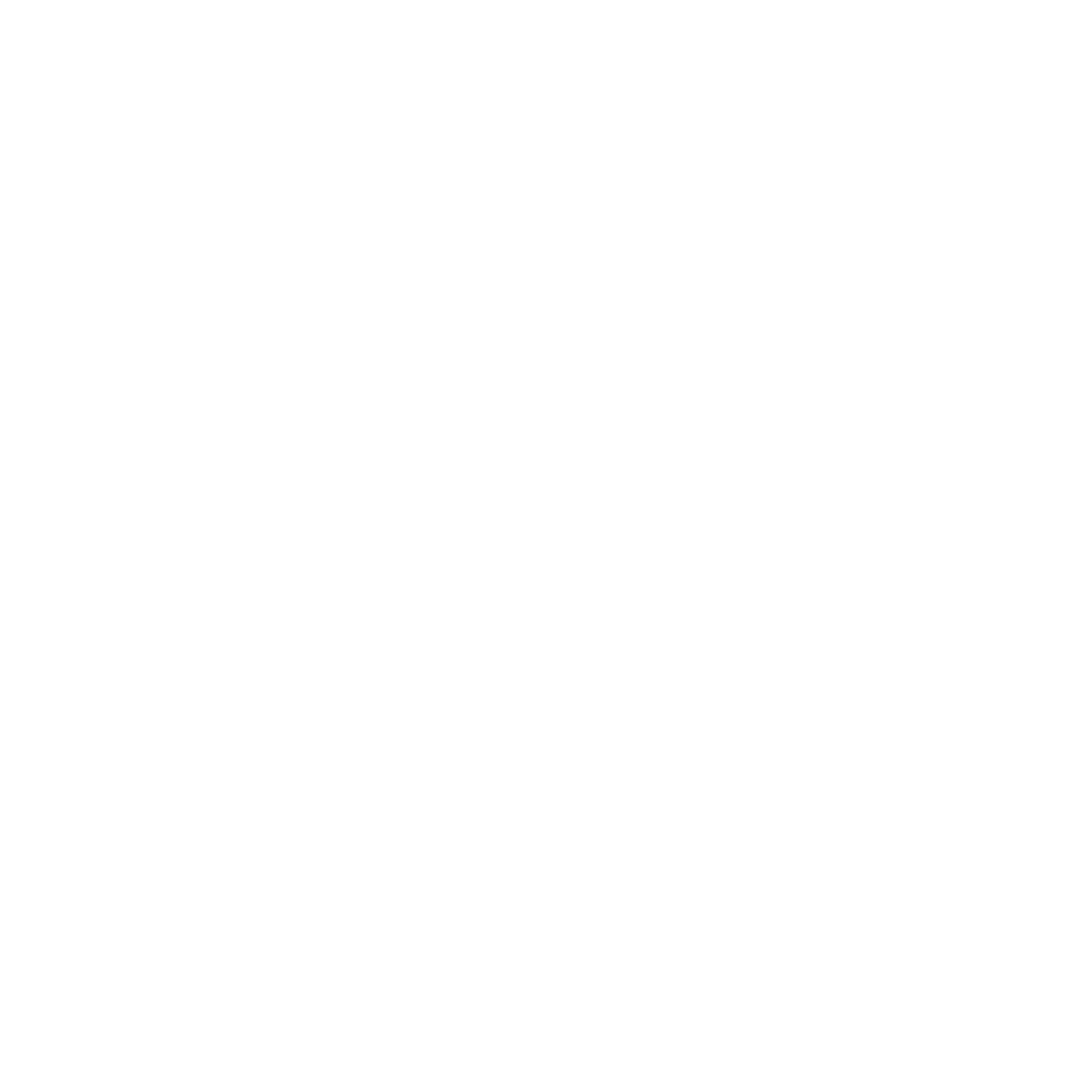 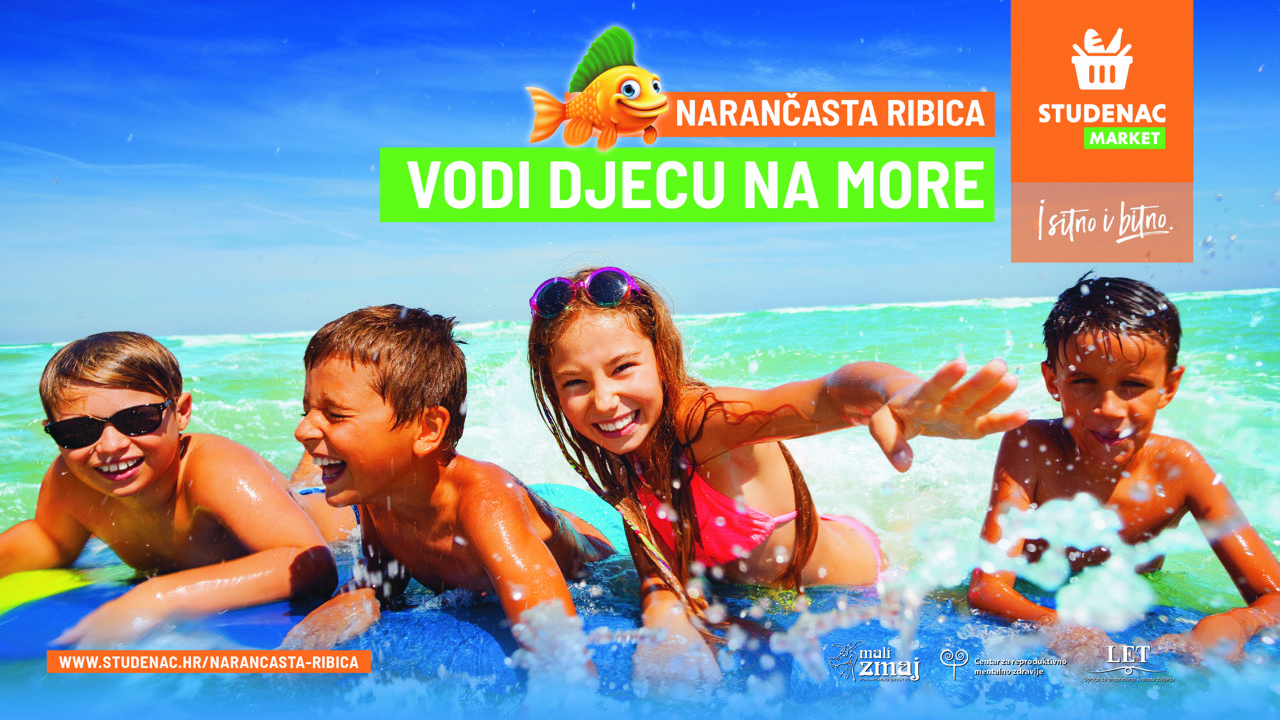 PRIDRUŽITE NAM SE NA DOMJENKU!
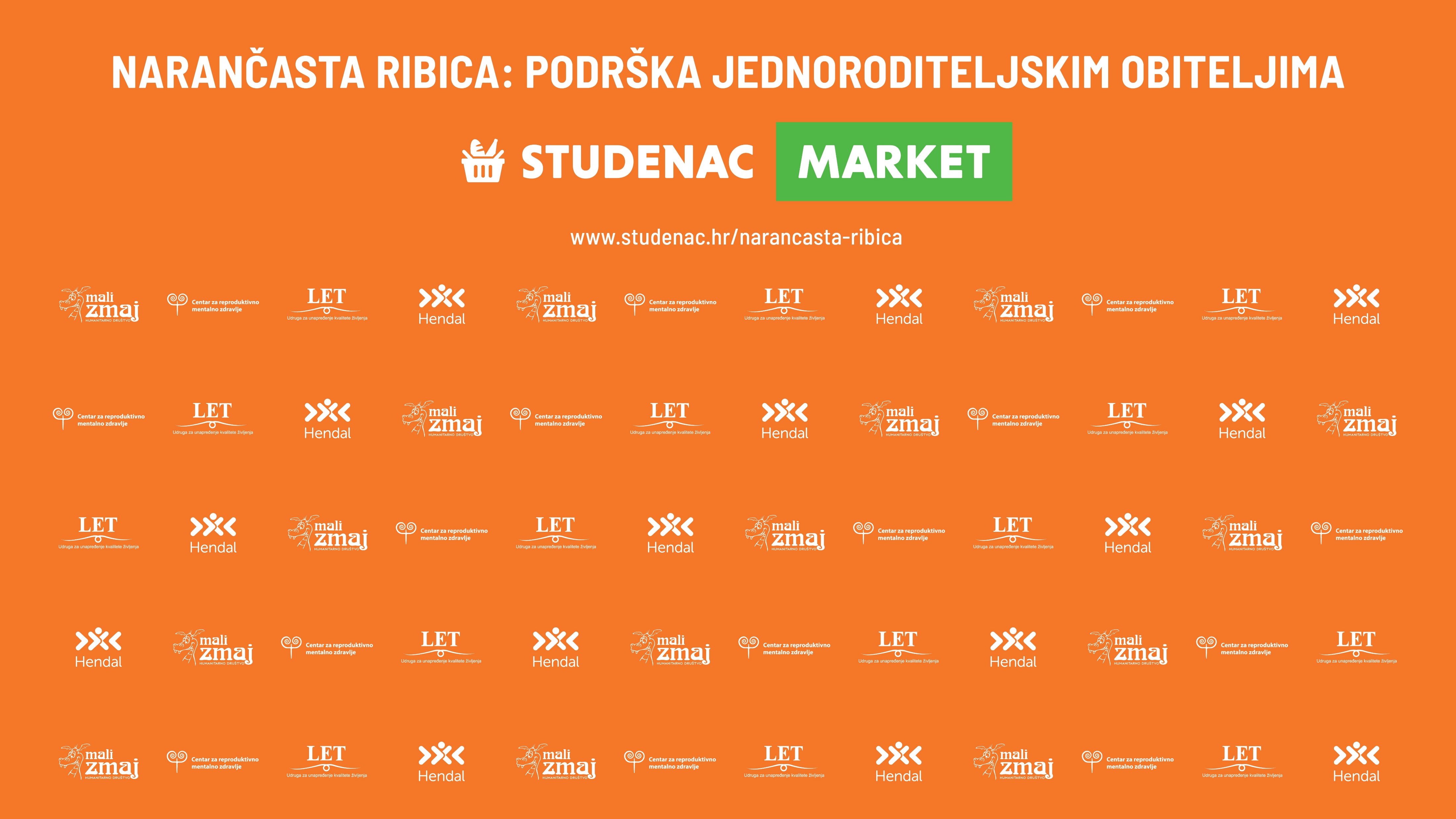